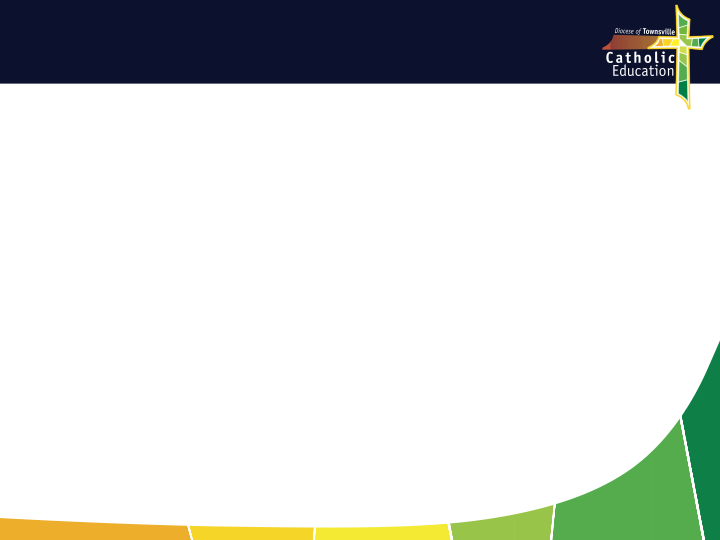 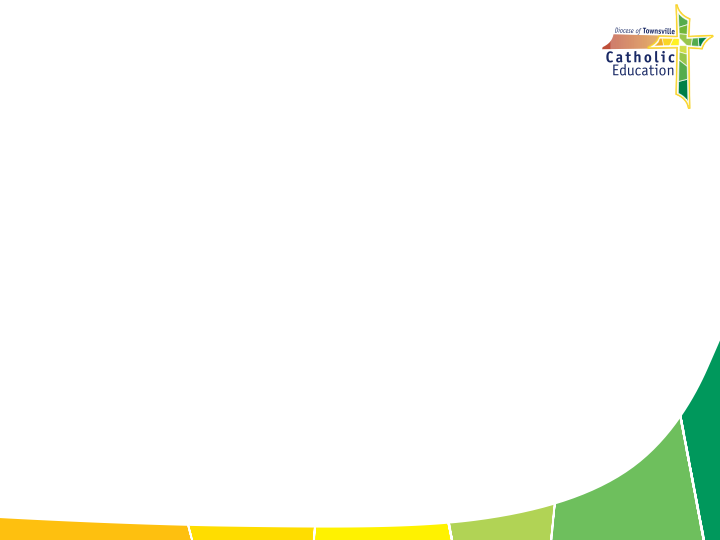 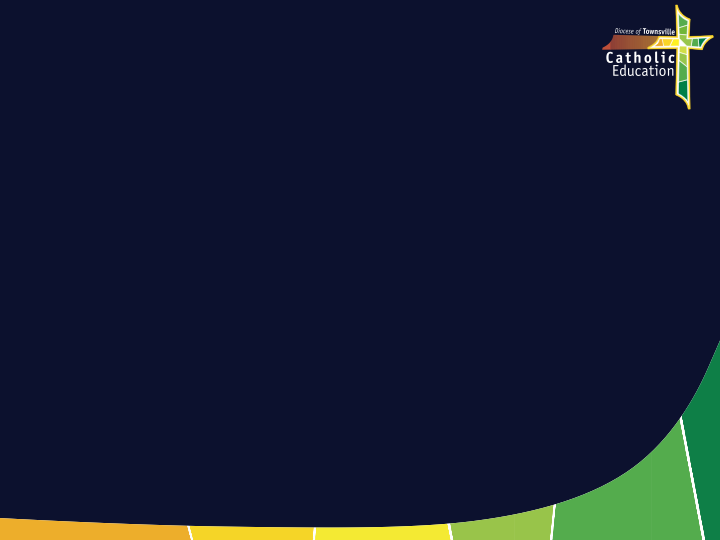 Medytacja Chrześcijańska 
dzieci 

3 Warsztaty 

Kontynuacja programu 
w twojej szkole
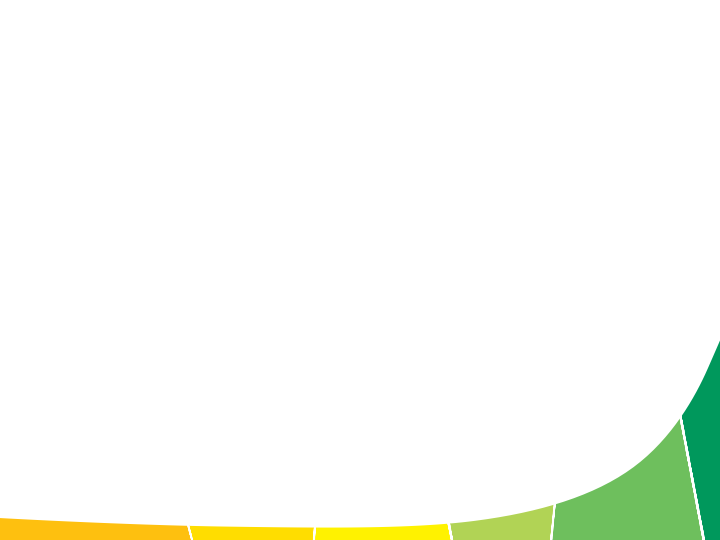 Jak zapewnić kontynuację programu 
w twojej szkole?
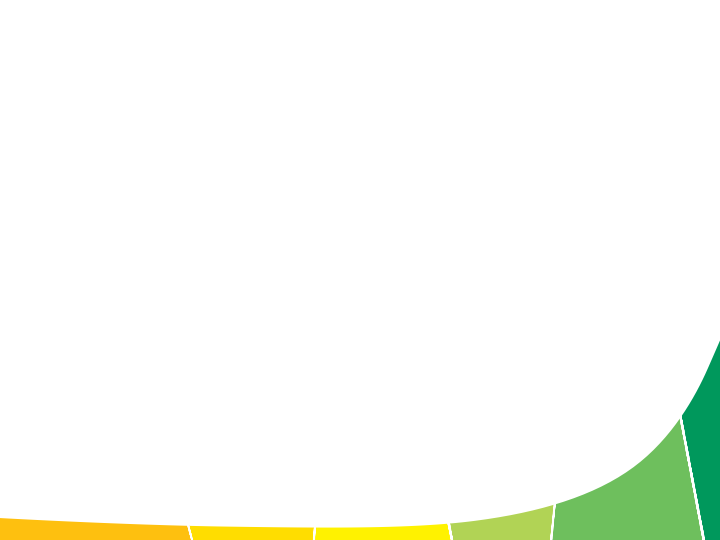 Pyt.1.  Czego się nauczyłaś/nauczyłeś o Medytacji Chrześcijańskiej? 


Pyt. 2. Co zrobiłabyś/zrobiłbyś aby wprowadzić Medytację
           Chrześcijańską w twojej szkole?


Pyt. 3. Jakiego potrzebujesz wsparcia aby twoja próba zakończyła się
           powodzeniem?

Pyt. 4.  Co zamierzasz zrobić jako rezultat tej konferencji i warsztatów?
            Wymień trzy kroki, które podejmiesz.